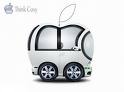 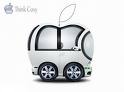 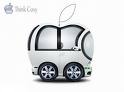 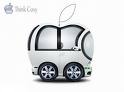 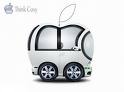 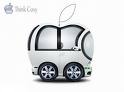 Fermi Mac Users Meeting
June 16 2010
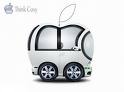 Agenda
Next Meeting
Mac Users Web Page
Standard Configuration
Apple Presentation 
Mac Announce Mailing list – trying to get list from sysadmin DB 
Kronos  -
Open Discussion
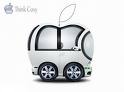 Next Meeting
June  16th, 2010  
Suggestions for future topics?
Email bens@fnal.gov with subject fmug topics
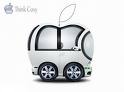 Mac Web Page
http://computing.fnal.gov/xms/Services/Getting_Services/Mac_OSX
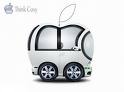 Standard Configurations
http://computing.fnal.gov/xms/Services/Getting_Services/Fermilab_Standard_Computers/Fermilab_Standard_Laptops#mac
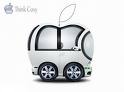 Apple Visit June
Apple visiting us in for June Meeting.
Any specific questions you want answered. 
Topics include  "Apple in Science" overview.
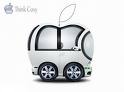 Mac Announce Mailing list
Last meeting it was decided we create a Mac announce mailing list for just announcements. 
There is no need to sign up to the list initially. 
We are trying to pull the list from SYSADMINDB
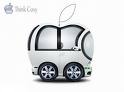 Kronos  - FTL Frontend
Kronos Demo
Versions on Mac 
Remote Desktop to Terminal Server
Schedule for Release
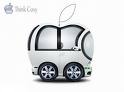 Open Discussions
Suggestions
Q&A
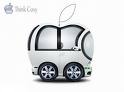